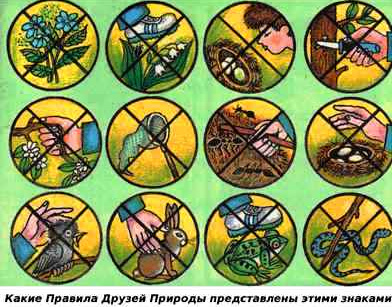 Здравствуй, лес, дремучий лес,
Полный сказок и чудес!
Кто в глуши твоей таится?
Что за зверь?  Какая птица?
Все открой, не утаи,
Ты же видишь – мы свои!
ЛЕС
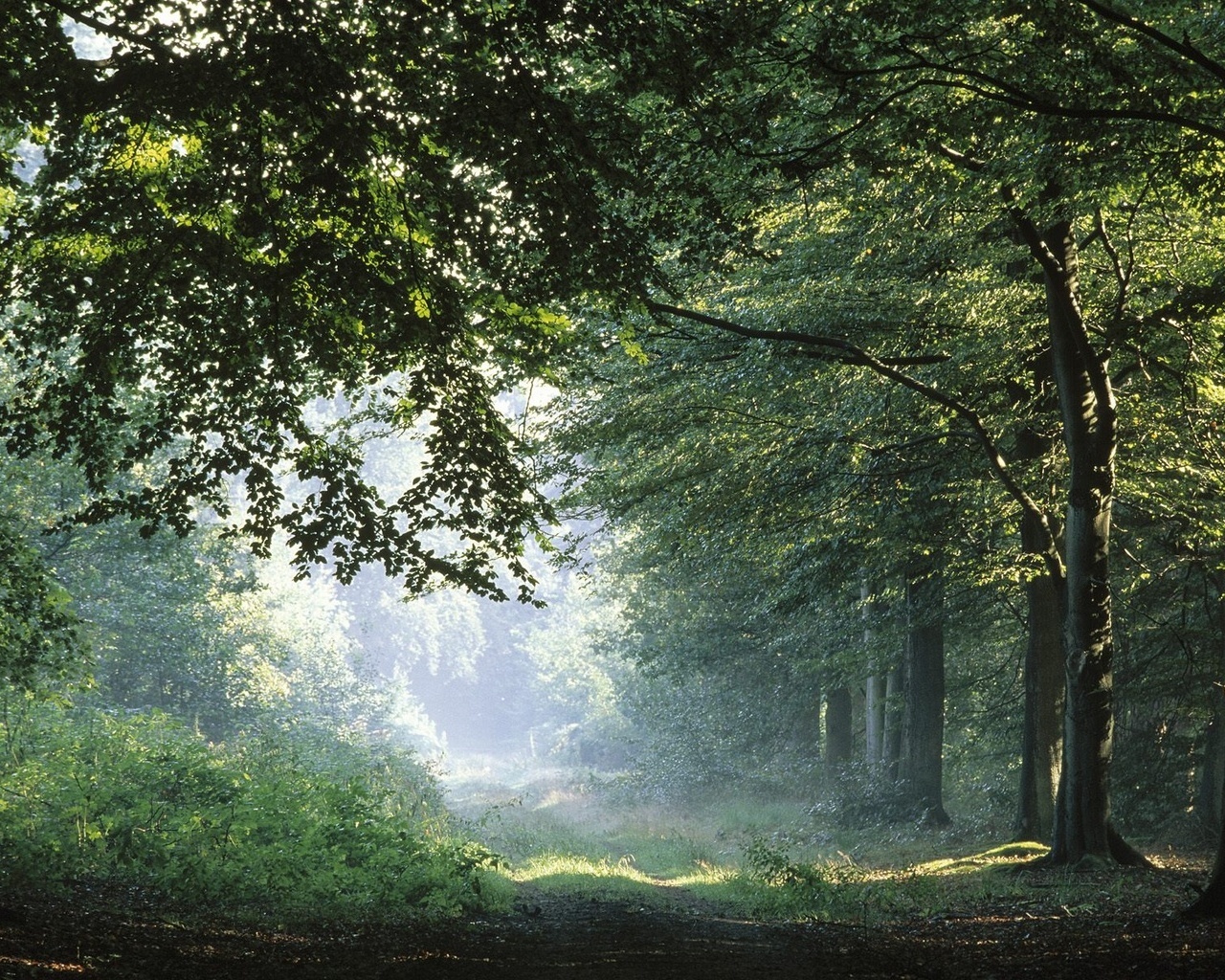 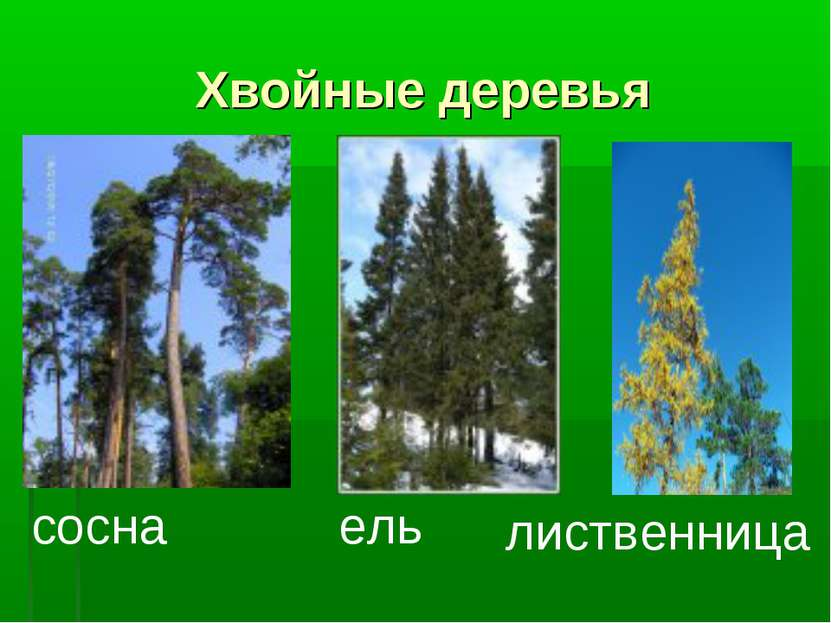 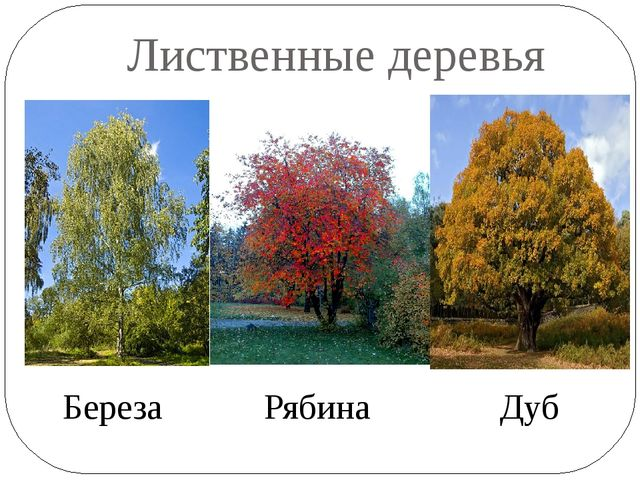 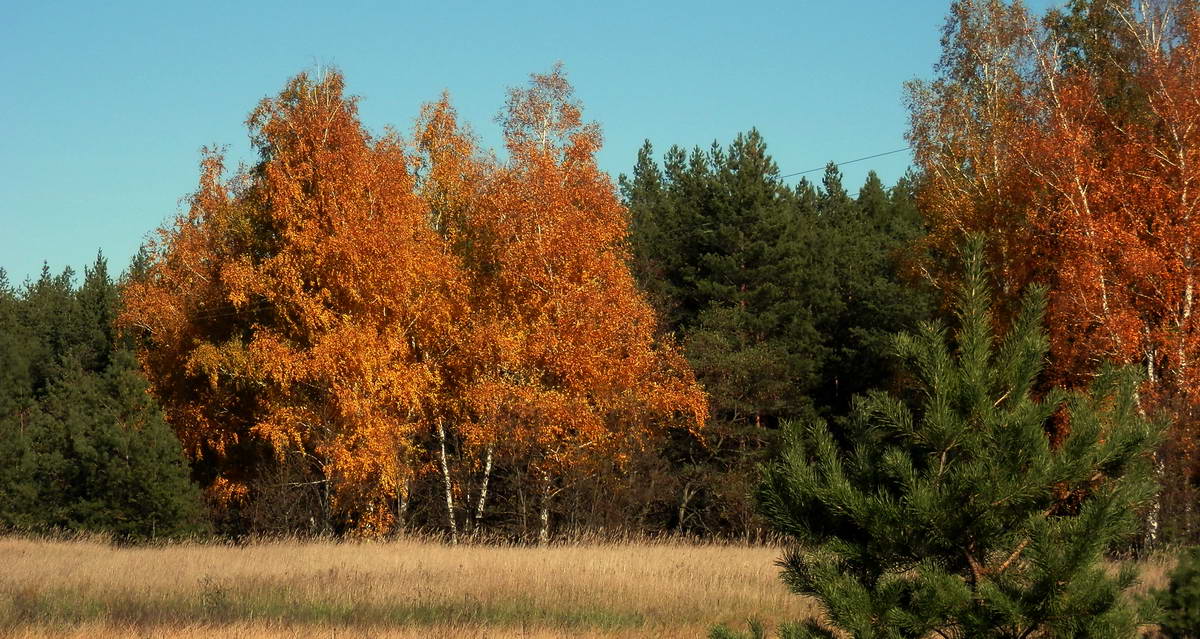 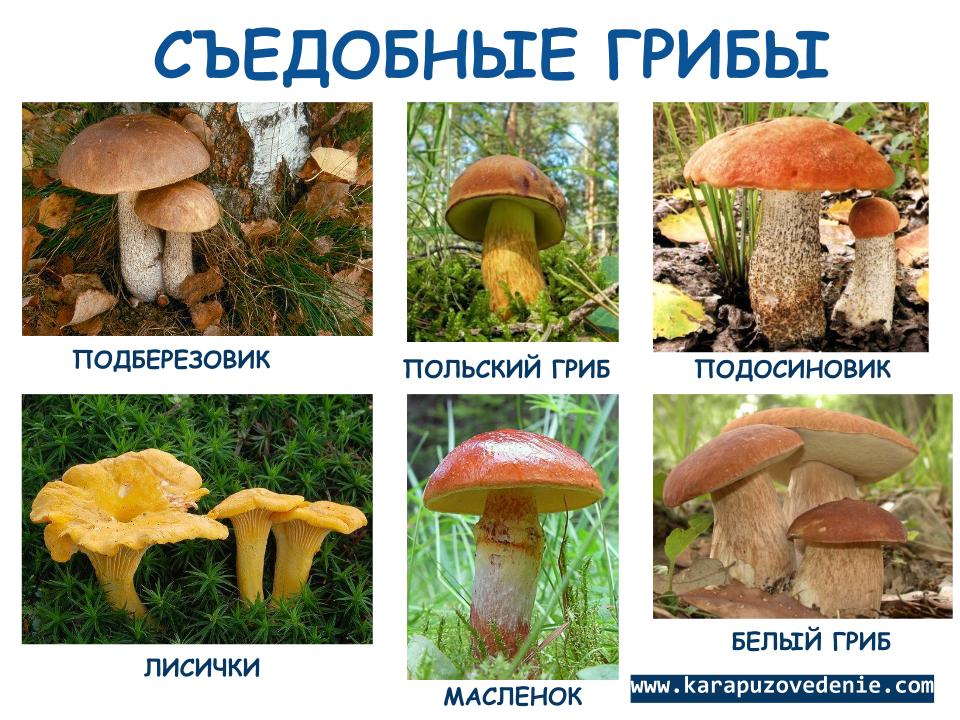 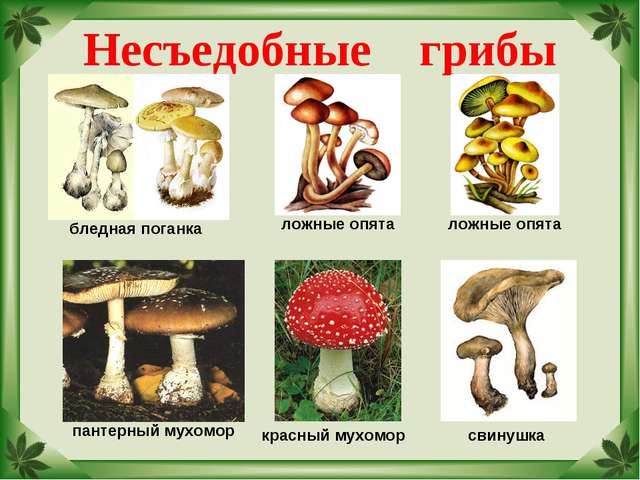 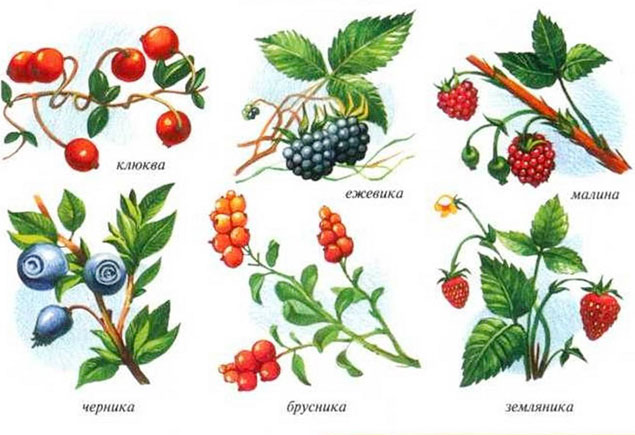 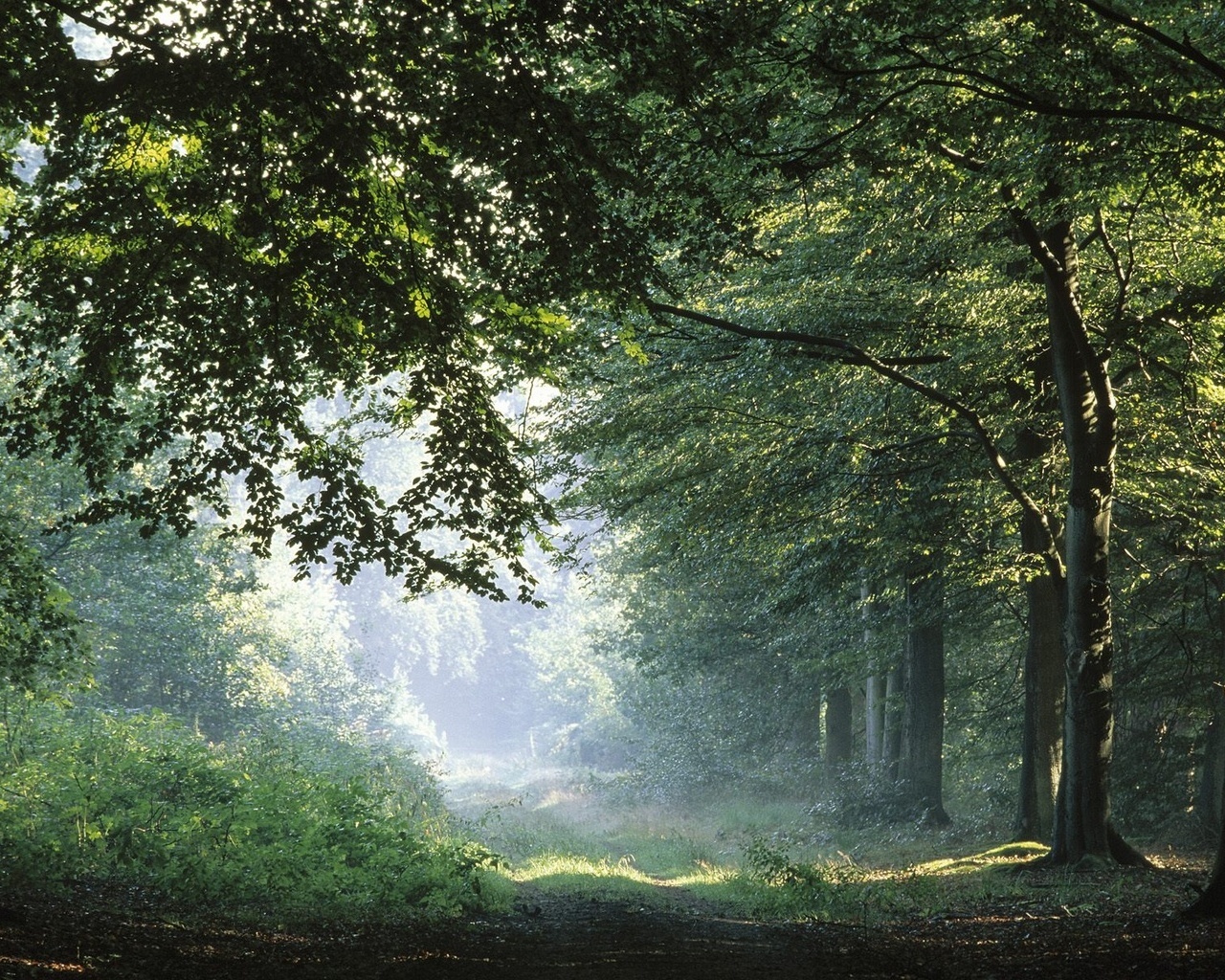 Лесные животные
Мы обитателей лесовСегодня встретим с вами.В загадках будут они все,А мы их всех узнаем.
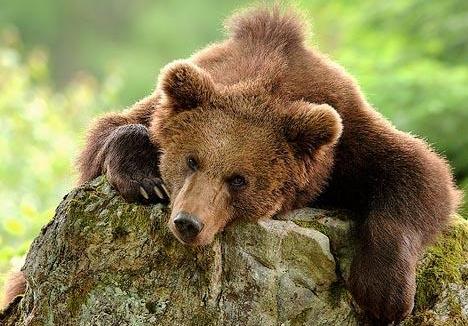 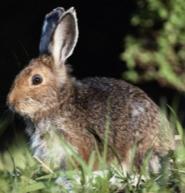 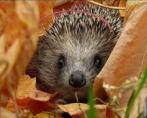 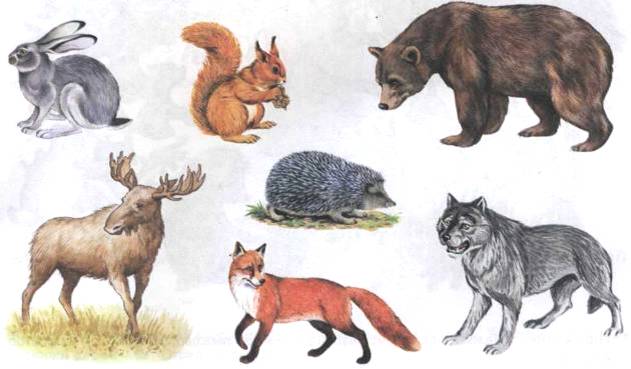 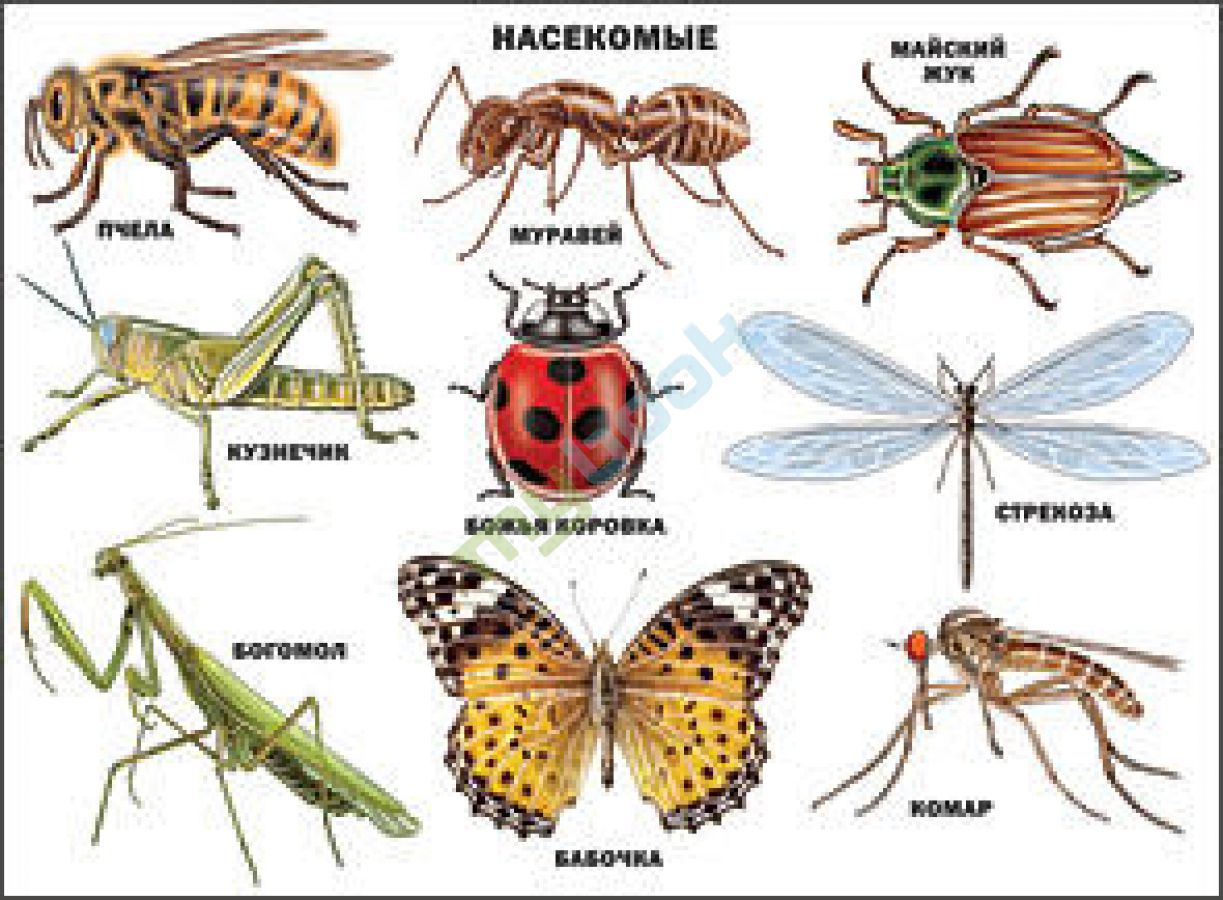 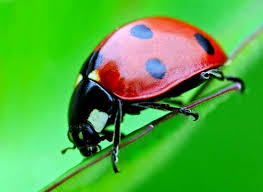 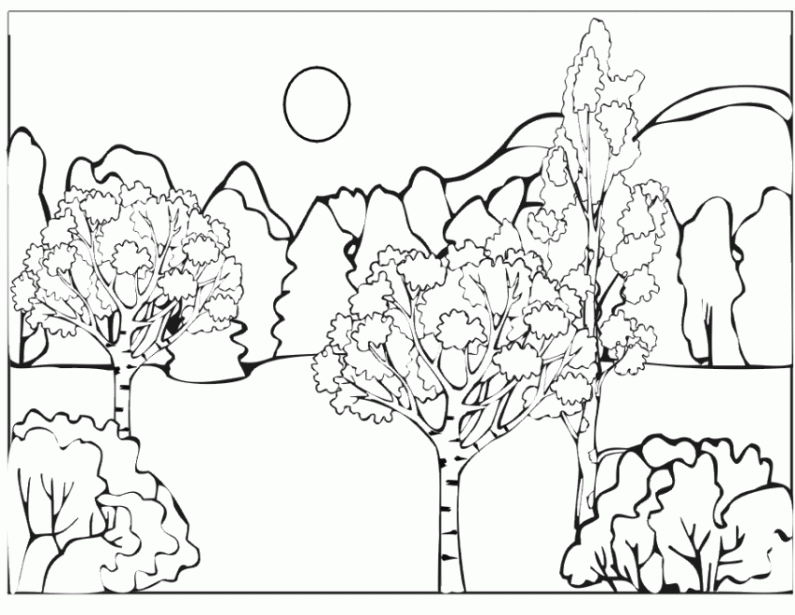 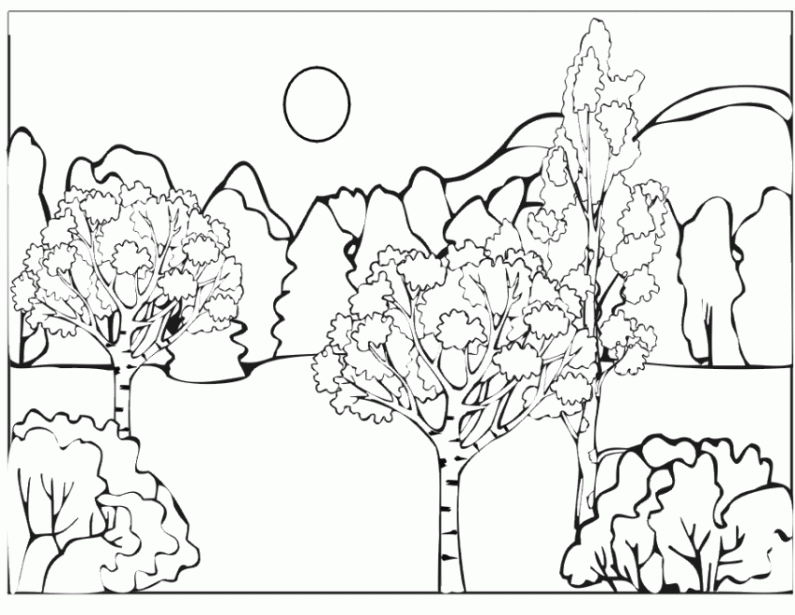 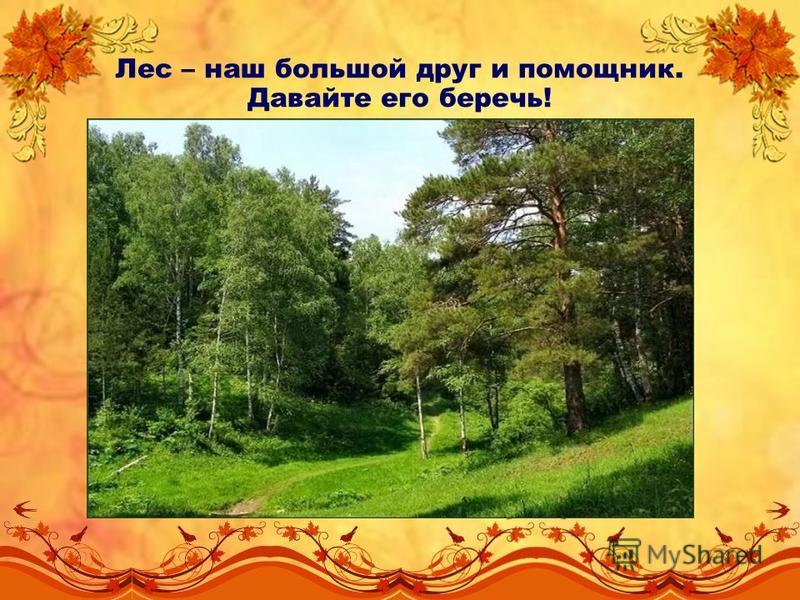